Отдел образования 
г.Усть-каменогорска
Распорядок дня ребенка на дистанционном обучении
Рекомендации родителям
Сохранение ритма жизни
Привыкая к четкому распорядку дня, ребенок растет здоровым.                 У него хватает сил для физической активности, остается  достаточно времени на отдых.
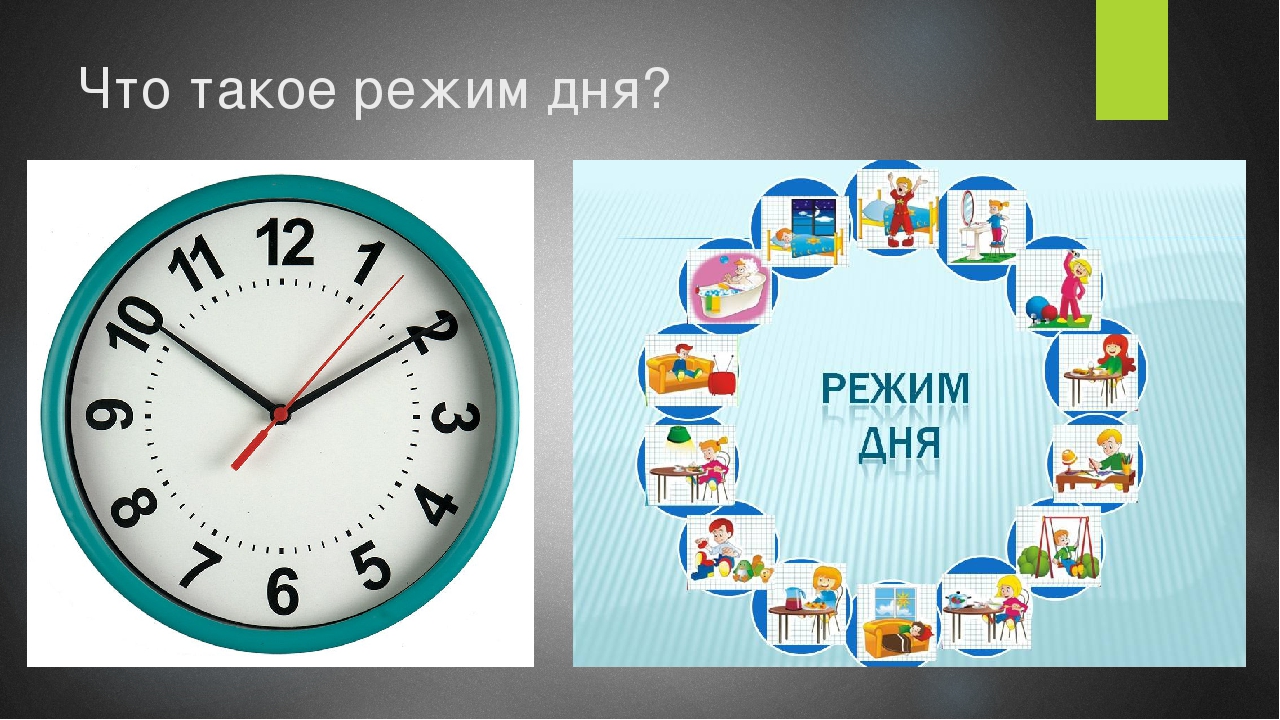 Воспитание семейных ценностей
Распорядок дня должен стать частью общих правил. Родители должны прививать ребенку интерес к совместным действиям и уважение к семейным традициям.
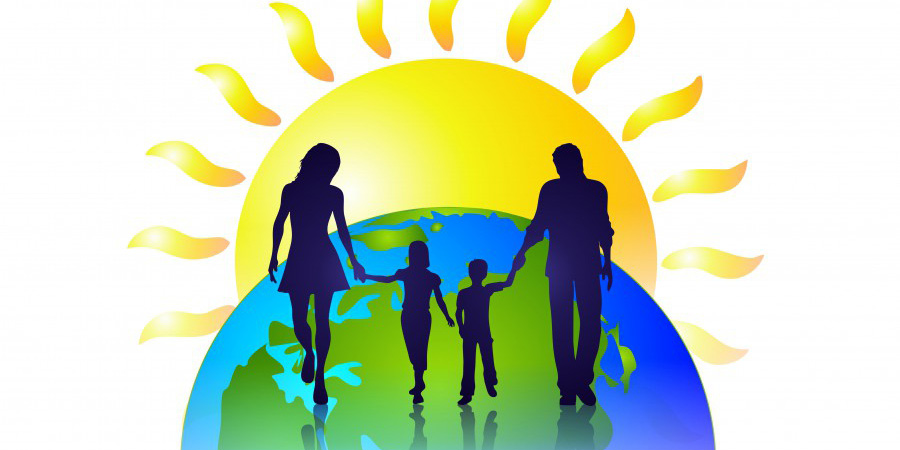 Формирование практических навыков
Сформированные в детстве привычки помогают рационально использовать время: ребенок многое успевает, хотя никуда не спешит. При этом он всегда настроен позитивно, так как не нервничает и не суетится.
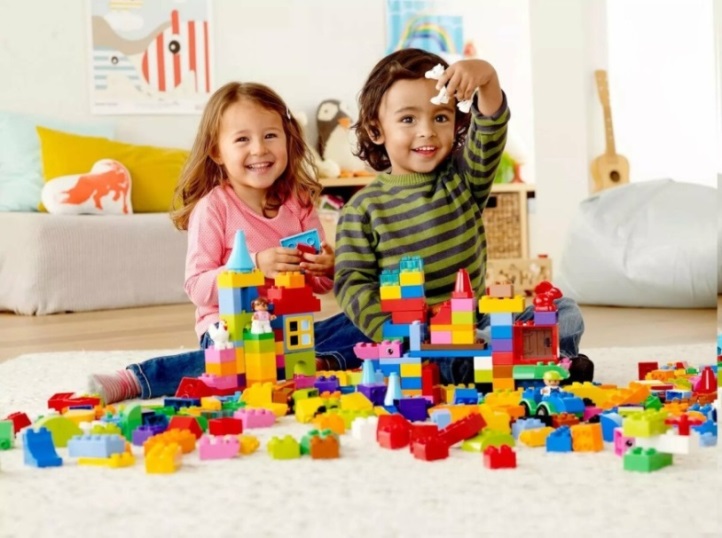 Ожидание развлечениЙ
Распорядок дня – это не просто сухой перечень обязательных ежедневных действий, это гибкие правила. Уделите особое внимание выходным дням, наполните их приятными событиями.
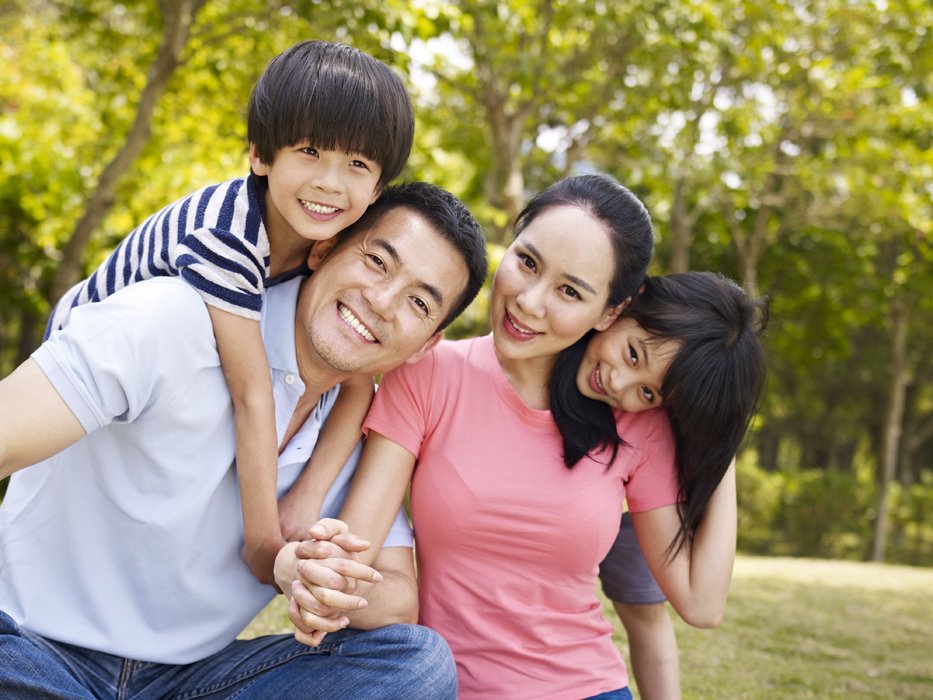 Приучение к дисциплине
Если соблюдать распорядок дня, ребенок будет знать, что подошло время садиться за уроки или готовиться  ко сну, и он сделает всё сам, без принуждения со стороны взрослых.
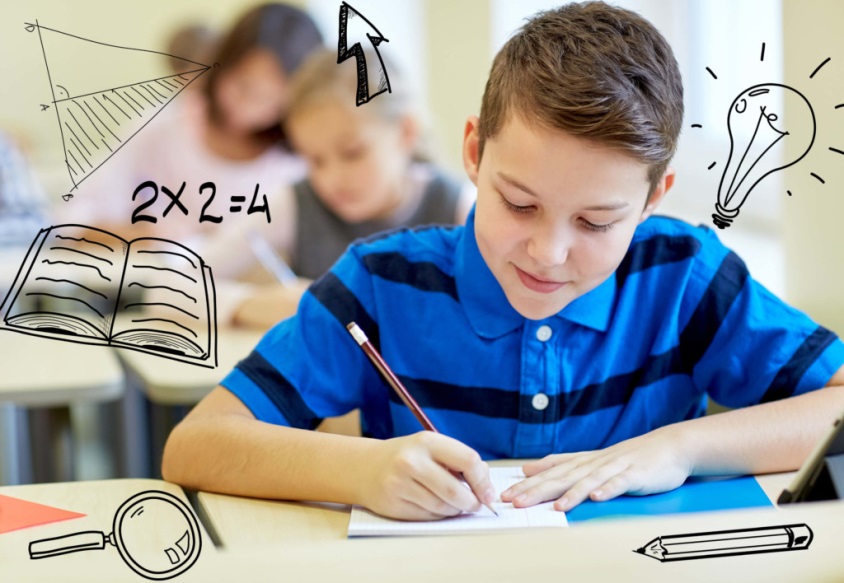 Развитие самостоятельности и ответственности
Привыкнув к четкому распорядку, ребенок будет точно знать, что именно и в какое время делать. А внимание и одобрение со стороны взрослых будет вдохновлять детей и помогать формировать чувство ответственности.
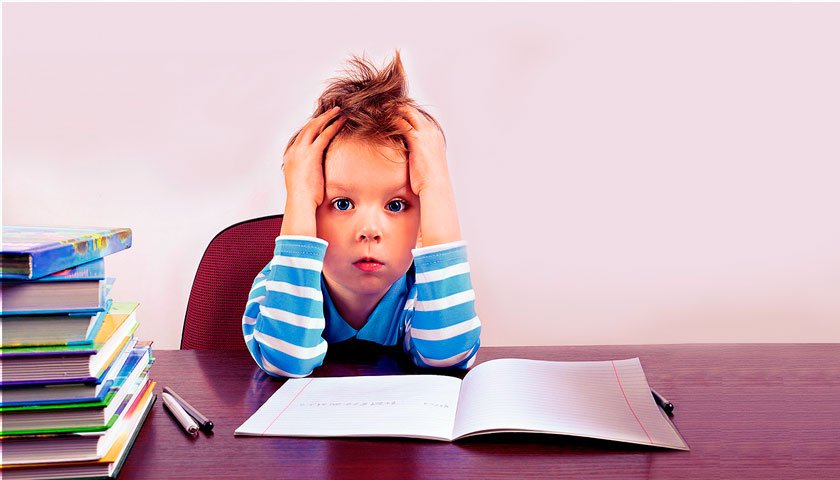 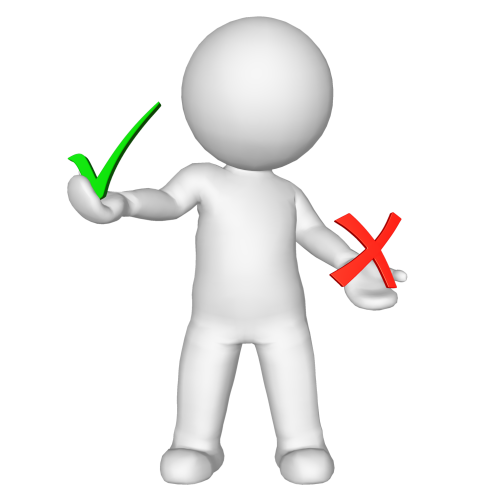 Умение контролировать стрессовые ситуации
Каждая перемена в жизни  ребенка – стресс для его психики. Соблюдение распорядка дня помогает ему быстрее справиться со стрессом и вернуться в привычное русло.
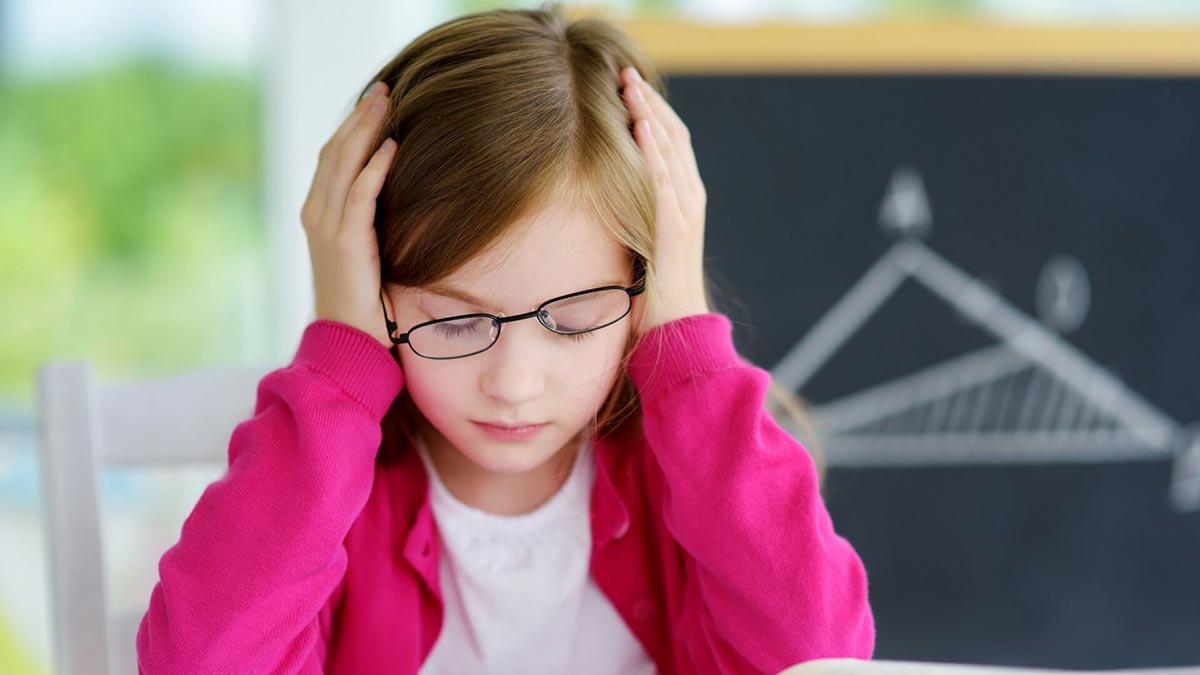